Što je to mjera ishoda?
Ishod označuje je li ili nije bolesnik imao koristi od zdravstvene skrbi koja mu je pružena.
 
Koja je mjera ishoda dobra kao pokazatelj djelotvornosti?
Mora biti jasno mjerljiva
Mora se jednostavno definirati i odrediti
Mora biti se moći standardizirati za potrebe istraživanja
Prisjetimo se: RAZINE DOKAZA
N od 1 RCT

Sustavni pregled RCT-a (sa ili bez meta-analize)

Pojedinačni RCT

Sustavni pregled opažajnih istraživanja

Pojedinačno opažajno istraživanje 
(kohortna studija, istraživanje parova, presječno istraživanje)

Fiziološka istraživanja

Nesustavna klinička opažanja
Pokusno istraživanje
Kohortno istraživanje
PRISJETIMO SE: PODJELA ISTRAŽIVANJA PREMA VREMENSKOJ ODREDNICI
trenutak oblikovanja skupina
Presječno istraživanje
trenutak prikupljanja podataka
Istraživanje parova
Povijesno kohortno istraživanje
sadašnjost
prošlost
budućnost
PRISJETIMO SE: ZNAČAJKE POJEDINIH VRSTA ISTRAŽIVANJA
Kako prikazujemo rezultate kliničkih istraživanja?
Primjereni statistički pokazatelji za prikazivanje rezultata različitih vrsta istraživanja
značaj rezultata
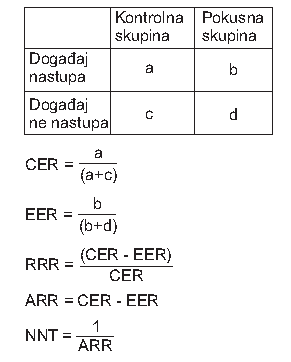 ER = event rate (stopa događanja)

RR = relative risk or risk ratio= EER/CER
Smanjenje relativnog rizika   

Smanjenje apsolutnog rizika
Broj ispitanika koje je potrebno liječiti
Kako čitamo dokaze (1)?
Primjer (MJA 2004;180:128-130): Četiri vrste liječenja provjerene su u usporedbi s placebom u kliničkim ispitivanjima. U nijednom ispitivanju nije bilo većih neželjenih učinaka. Rezultati ta 4 ispitivanja prikazani su na sljedeće načine:
A:  	91,9% bolesnika u skupini koja je dobivala lijek je preživjelo, u usporedbi s 88,5% u skupini koja je dobivala placebo. 
B: 	U bolesnika koji su dobivali lijek došlo je do 30% smanjenja rizika od smrti. 
C: 	Smrtnost je smanjena za 3,4% u skupini koja je dobivala lijek.
D: 	Jedna se smrt izbjegla na svakih 30 bolesnika koji su liječeni lijekom. 

Temeljem ovih izvješća, a pod pretpostavkom da novi lijekovi nisu preskupi, lijek iz kojeg ispitivanja biste odabrali za svoju kliničku praksu?
Kako čitamo dokaze (2)?
Mišljenje liječnika:
Više od 50% kliničara smatralo je da je najbolje u praksu uvesti lijekove iz ispitivanja B i D
B: U bolesnika koji su dobivali lijek došlo je do 30% smanjenja rizika od smrti. (najpopularniji format za predstavljanje rezultata) 
D: U bolesnika koji su dobivali lijek došlo je do 30% smanjenja rizika od smrti. 

 Manje od 20% ih je smatralo da su najkorisniji lijekovi iz ispitivanja A i C
A: 91,9% bolesnika u skupinu koja je dobivala lijek je preživjelu, u usporedbi s 88,5% u skupini koja je dobivala placebo. 
C: Smrtnost je smanjena za 3,4% u skupini koja je dobivala lijek.
Kako čitamo dokaze (3)?To je jedno, isto ispitivanje!
A:  	91,9% bolesnika u skupinu koja je dobivala lijek je preživjelu, u usporedbi s 88,5% u skupini koja je dobivala placebo. 
			   EVENT RATE (EER and CER)

B: 	U bolesnika koji su dobivali lijek došlo je do 30% smanjenja rizika od smrti. 
			    RRR

C: 		Smrtnost je smanjena za 3,4% u skupini koja je dobivala lijek.
			      ARR

D: 		Jedna se smrt izbjegla na svakih 30 bolesnika koji su liječeni lijekom. 
			       NNT
Treba pratiti ISHOD, a NE MEHANIZAM!!
[Speaker Notes: Valuta kliničara su ljudi – preživljenje, broj recidiva, …]
EBM primjer - terapija
Osoba je došla u kliniku sa svježim psećim ugrizom. Ugriz je izgledao čist i liječnik se pitao je li nužno profilaktički dati antibiotik.
 
Pretražio je MEDLINE i naišao na meta-analizu u kojoj se tvrdilo da je prosječna stopa infekcije nakon psećega ugriza 14% i da su antibiotici prepolovili taj rizik.
EBM primjer - terapija
Prosječna stopa infekcije nakon psećega ugriza je 14%. Antibiotici su prepolovili taj rizik.
Prevedeno u ishode:
na svakih 100 ljudi, liječenje antibioticima će spasiti 7 ljudi od infekcije
   ili
liječenje 14 ljudi koje je ugrizao pas spriječit će
   jednu infekciju.
NNT ili number needed to treat ili broj bolesnika koje je potrebno liječiti da bi se spriječio jedan nepovoljan ishod (infekcija, smrt, …)
EBM primjer - terapija
Na temelju navedenoga liječnik je u dogovoru s pacijentom odlučio da ne će ugriz liječiti antibioticima.
Mjere ishoda
Procjena važnosti rezultata studije (jesu li opažene razlike slučajne ili ne).
Temelji se na nekoliko ključnih koncepata (ovise o vrsti studije) i jednostavnih izračuna.
U osnovi svakog izračuna je ISHOD (preživio/ne; bolestan/ne; ozdravio/ne …)
Terapija
U slučajevima kada želimo procijeniti učinkovitost neke intervencije – bila ona uzimanje lijekova ili neki drugi oblik liječenja (vježbanje, promjena ponašanja, …) rabimo posebne statističke parametre.
Rezultat istraživanja: Mjere učinka liječenja
Učinak liječenja procjenjuje se u odnosu na događaj (engl. event) koji očekujemo. Nastup takvog događaja prikazuje se stopom događaja (engl. event rate) u kontrolnoj (CER, od engl. control event rate) i pokusnoj (EER, od engl. experimental event rate) skupini (omjer broja ispitanika u pojedinoj skupini, u kojih se pojavio određeni događaj, prema ukupnom broju ispitanika u toj skupini)

Mjere učinka liječenja jesu smanjenje apsolutnog rizika (ARR, od engl. absolute risk reduction) i smanjenje relativnog rizika (RRR, od engl. relative risk reduction).

ARR je apsolutna razlika između broja događaja u kontrolnoj i pokusnoj skupini.

RRR je smanjenje pojavnosti nepovoljna događaja u pokusnoj skupini izraženo u postotku u odnosu na kontrolnu skupinu.
Liječenje – tablica izračuna
Empirijske mjere ishoda - liječenje
Smanjenje apsolutnog rizika(ARR ili absolute risk reduction)

  ARR= rizik infekcije nakon psećega ugriza bez antibiotika - rizik infekcije nakon ugriza s antibioticima
14%-7%=7%
Na svakih 100 ljudi, liječenje antibioticima spasit će 7 ljudi od infekcije
Empirijske mjere ishoda - liječenje
NNT (number needed to treat ili broj bolesnika koje je potrebno liječiti da bi se spriječio jedan nepovoljan ishod)

  NNT= broj ukupno liječenih ljudi/broj ‘izliječenih’ ljudi
(NNT=1/ARR=1/CER-EER)
100/7=14
Potrebno je liječiti 14 pacijenata koje je ugrizao pas da bi se spriječila jedna infekcija
Broj ispitanika koje je potrebno liječiti da bi se jednoga izliječilo
Broj ispitanika koje je potrebno liječiti (NNT, od engl. number needed to treat) da bi se spriječio jedan nepovoljan ishod je recipročna vrijednost smanjenja apsolutnog rizika (NNT=1/ARR).

Broj osoba koje trebaju biti izložene da bi se pojavio jedan neželjeni događaj naziva se engl. number needed to harm, NNH. Također se izračunava prema formuli NNH=1/ARR.
Empirijske mjere ishoda - liječenje
Relativni rizik (RR ili relative risk)

  RR= omjer rizika infekcije pri liječenju s antibioticima i rizika liječenja bez antibiotika
=0.07/0.14=0.5 (50%)
U razgovoru s bolesnicima bolje je navoditi ARR ili NNT. RR je teže objasniti, jer ne ovisi o broju pacijenata.
Empirijske mjere ishoda - liječenje
smanjenje relativnog rizika (RRR ili relative risk reduction)

  RRR= 1- RR
=1-0.5=0.5 (50%)
Liječenje antibioticima smanjuje rizik od infekcije za 50%
Praktični zadatci – izračun NNT
Definicija:
NNT je broj pacijenata koje treba liječiti da bi se spriječio jedan nepovoljan ishod. NNT je recipročna vrijednost smanjenja apsolutnog rizika (1/ARR)
Kako se računa NNT:

NNT=
gdje je
CER – stopa ishoda (pojave) u kontrolnoj skupini (control group event rate)
EER – stopa ishoda (pojave) u pokusnoj skupini (experimental group event rate)
Praktični zadatci – izračun NNT
Kliničko ispitivanje učinaka intenzivnoga liječenja šećerne bolesti na razvoj i napredovanje neuropatije pokazalo je da se neuropatija razvila u 9.6% pacijenata koji su u randomiziranom pokusu dobili uobičajenu njegu i u 2.8% onih koji su intenzivno liječeni. Broj pacijenata koje trebamo liječiti intenzivno da bismo prevenirali jedan dodatni slučaj neuropatije može se odrediti tako da se izračuna smanjenje apsolutnoga rizika:

ARR = CER – EER= 9,6% – 2,8% = 6,8% = 0,068
NNT = 1/ARR = 1/0,068= 14.7 ≈ 15
Praktični zadatci – izračun NNT
Izračunajte sami:

U randomiziranom kliničkom pokusu koji je istraživao dugoročne ishode u bolesnika s moždanim ishodom koji su liječeni u jedinicama za liječenje moždanoga udara u usporedbi s onima liječenim u općim odjelima, stopa smrtnosti 5 godina nakon udara bila je 59.1% u pacijenata u posebnim jedinicama i 70.9% onih s općih odjela. Koliko se bolesnika treba liječiti u posebnim jedinicama da bismo spriječili još jednu dodatnu smrt?